CT105-3-M Cloud Infrastructure and Services
Cloud Computing Reference Model
Lesson: Cloud Computing Reference Model
This lesson covers the following topics:
Layers of cloud computing reference model 
Entities and functions of each layer
Cross-layer functions of cloud computing reference model
Module: Building the Cloud Infrastructure
[Speaker Notes: This lesson covers the cloud computing reference model. It covers the entities and functions of the five layers of the model. It also covers the three cross-layer functions of the cloud computing reference model.]
Reference Model
What is a Reference Model?
A reference model is an abstract framework for understanding significant relationships among the entities of some environment, and for the development of consistent standards or specifications supporting that environment. It is based on a small number of unifying concepts and may be used as a basis for education and explaining standards. It is not directly tied to any standards, technologies, or other concrete implementation details, but it does seek to provide a common semantics that can be used unambiguously across and between different implementations. 

- Organization for the Advancement of Structured Information Standard (OASIS)
Facilitates efficient communication of system details between stakeholders
Provides a point of reference for system designers to extract system specifications
[Speaker Notes: CSP
Consumer
Broker]
Cloud Computing Reference Model
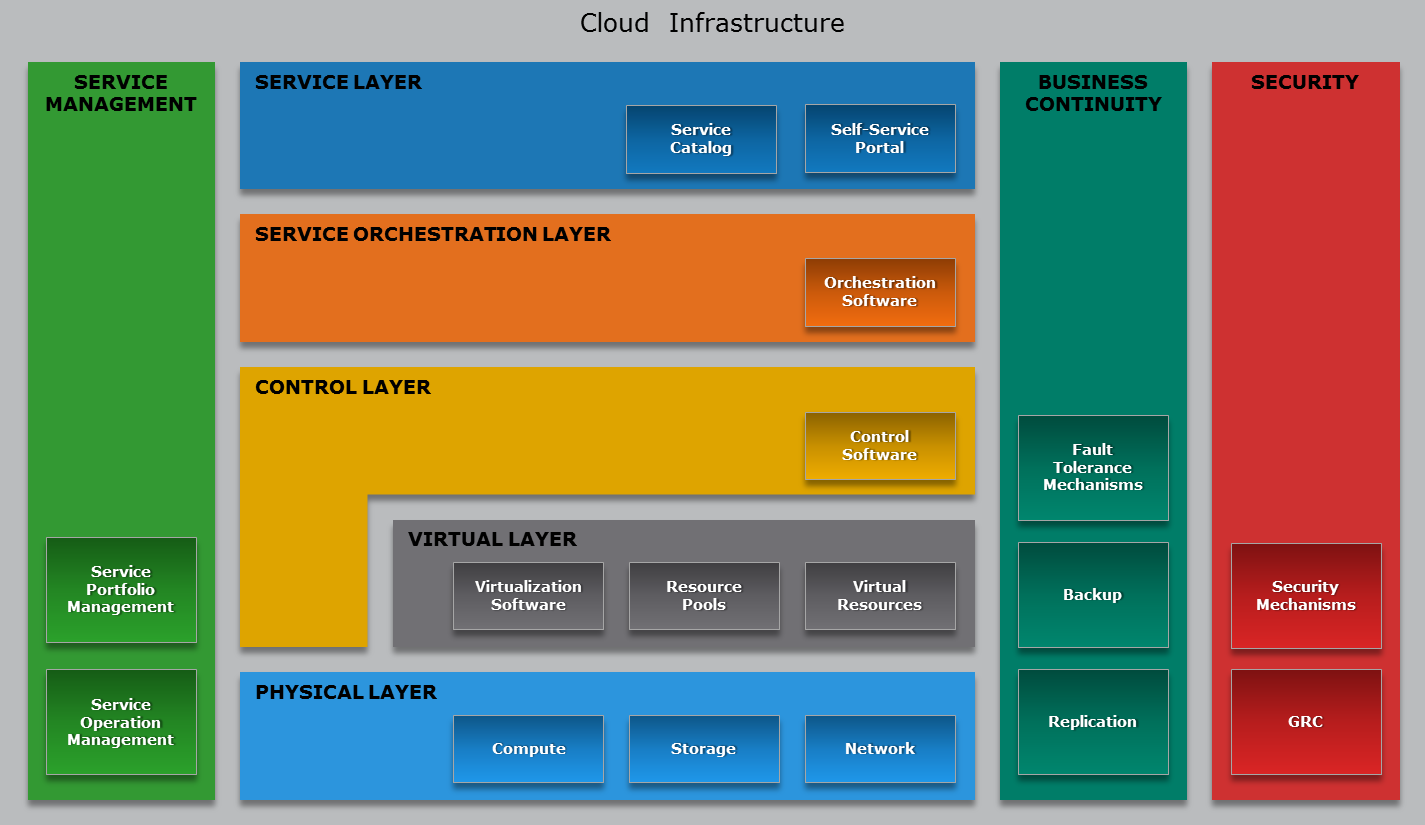 Cloud Computing Layer
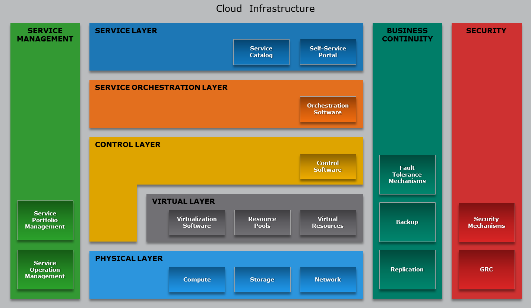 Physical Layer
Foundation layer of the cloud infrastructure
Specifies entities that operate at this layer:
Compute systems, network devices, and storage devices
Operating environment, protocol, tools, and processes
Functions of physical layer: 
Executes requests generated by virtualization and control layer
Cloud Computing Layer
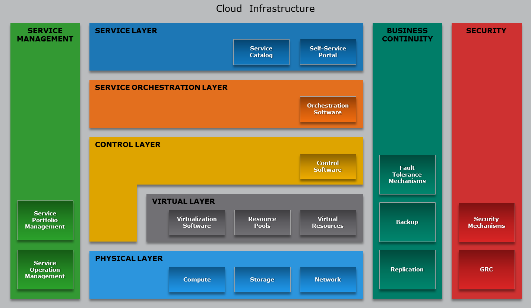 Virtual Layer
Deployed on the physical layer
Specifies entities that operate at this layer:
Virtualization software
Resource pools
Virtual resources
Functions of virtual layer:
Abstracts physical resources and makes them appear as virtual resources
Enables multitenant environment, thereby improving utilization
Executes the requests generated by control layer
Cloud Computing Layer
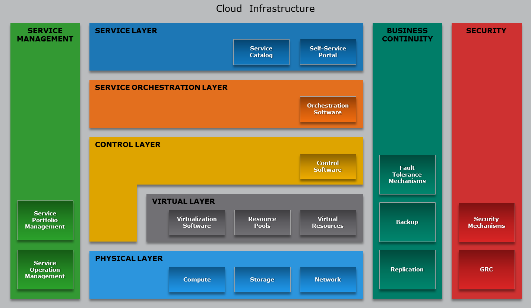 Control Layer
Deployed either on virtual layer or on physical layer
Specifies entities that operate at this layer – control software
Functions of control layer:
Enables resource configuration and resource pool configuration
Enables resource provisioning
Executes requests generated by service layer
Exposes resources to and supports the service layer
Collaborates with the virtualization software and enables
Resource pooling and creating virtual resources
Dynamic allocation of resources
Optimizing utilization of resources
Cloud Computing Layer
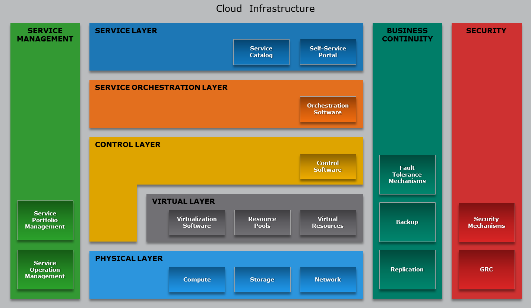 Service Orchestration Layer
Specifies the entities that operate at this layer:
Orchestration software
Functions of orchestration layer:
Provides workflows for executing automated tasks
Interacts with various entities to invoke provisioning tasks
Cloud Computing Layer
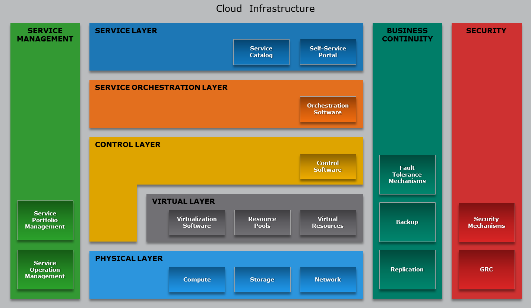 Service Layer
Consumers interact and consume cloud resources via this layer
Specifies the entities that operate at this layer:
Service catalog 
Self-service portal
Functions of service layer:
Stores information about cloud services in service catalog and presents them to the consumers
Enables consumers to access and manage cloud services via a self-service portal
Cross-layer Function
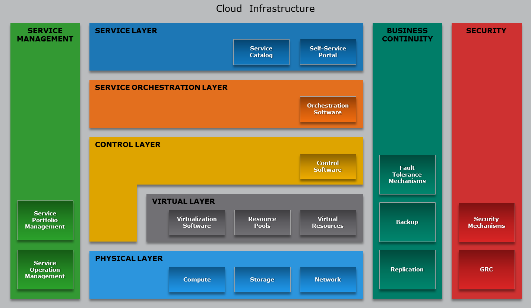 Business Continuity
Specifies adoption of measures to mitigate the impact of downtime:





Enables ensuring the availability of services in line with SLA
Supports all the layers to provide uninterrupted services
[Speaker Notes: SLA: Service Level Agreement]
Cross-layer Function
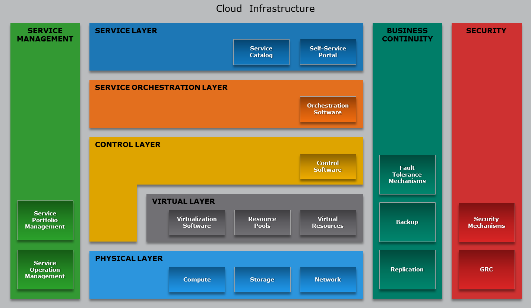 Security
Specifies the adoption of:
Administrative mechanisms
Security and personnel policies 
Standard procedures to direct safe execution of operations
Technical mechanisms
Firewall
Intrusion detection and prevention systems
Antivirus
Deploys security mechanisms to meet GRC requirements
Supports all the layers to provide secure services
Cross-layer Function
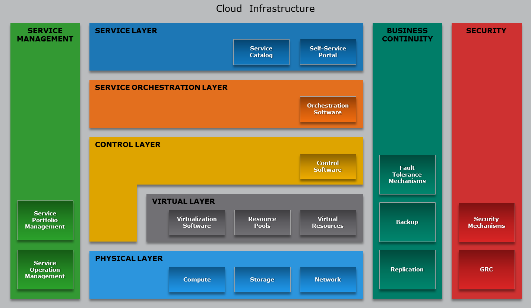 Service Management
Specifies adoption of activities related to:
Cloud Reference Architecture
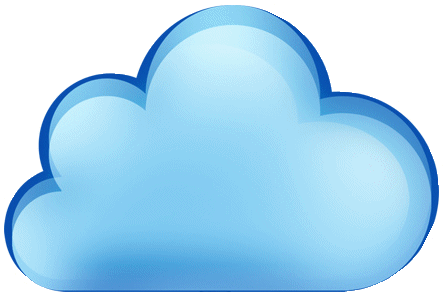 APPLICATIONS
Cloud Extensibility
Public
Cloud
Traditional Applications
Modern Applications
Cloud Infrastructure
BUSINESS CONTINUITY
SERVICE MANAGEMENT
SERVICES
SECURITY
Self-Service Portal
Service Catalog
ORCHESTRATION
Orchestration software
SOFTWARE-DEFINED INFRASTRUCTURE
Fault Tolerance Mechanisms
Security Threats and Mechanisms
Software-Defined Compute
Software-Defined Storage
Software-Defined Network
Portfolio Management
VIRTUAL INFRASTRUCTURE
GRC
Backup
Virtual Compute
Virtual Storage
Virtual Network
PHYSICAL INFRASTRUCTURE—BEST OF BREED / CONVERGED
Operation Management
Replication
Compute
Storage
Network
Module: Building the Cloud Infrastructure
Discussion topic
What is the difference between a traditional data center, and an             on-premise private cloud?
Module: Building the Cloud Infrastructure
Lesson Summary
During this lesson the following topics were covered:
Cloud computing reference model
Entities and functions of the five layers
Activities of the three cross-layer functions
Module: Building the Cloud Infrastructure